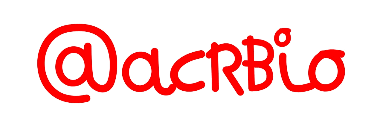 Nombre:__________________________________________________Fecha:_____________
Ficha 1: Repasa la línea de puntos.
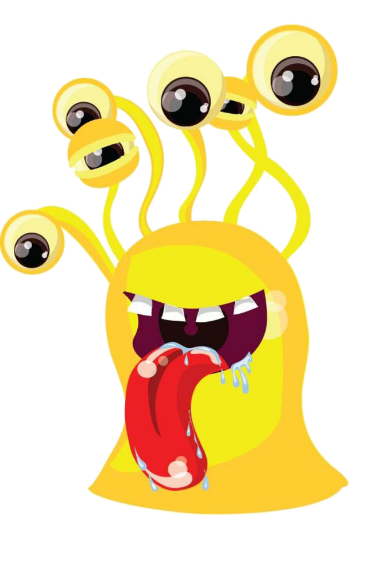 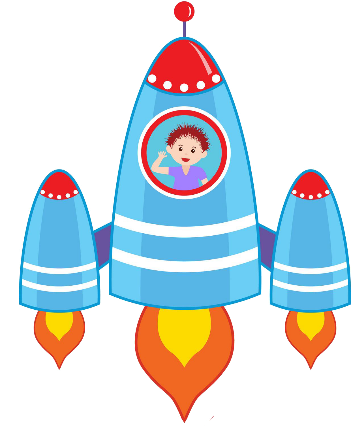 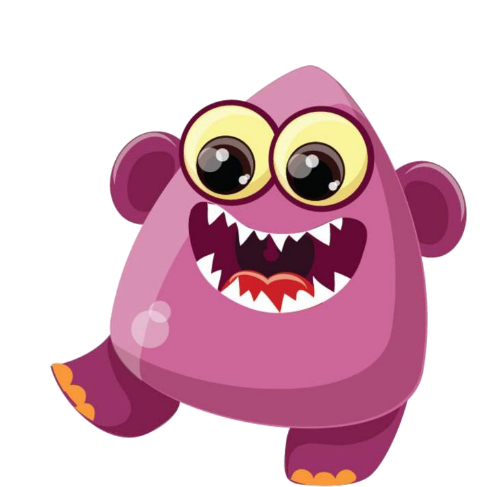 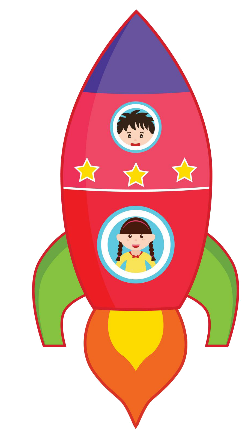 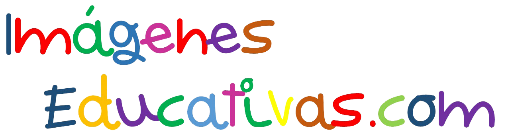 http://www.imageneseducativas.com
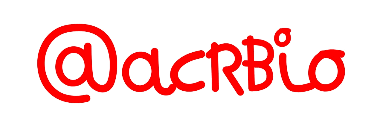 Nombre:__________________________________________________Fecha:_____________
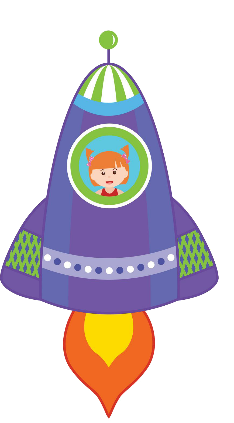 Ficha 1: Repasa la línea de puntos.
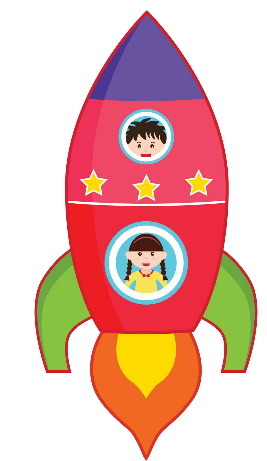 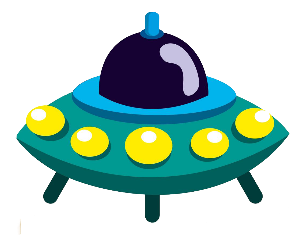 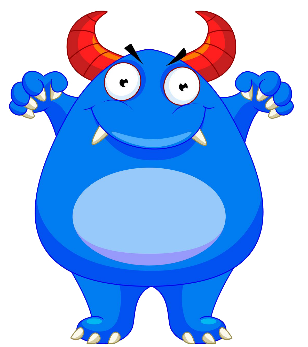 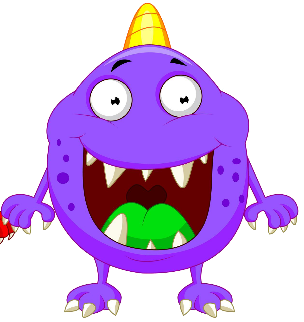 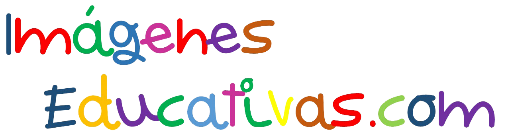 http://www.imageneseducativas.com
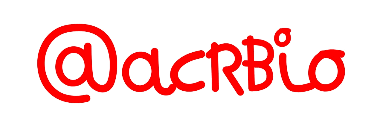 Nombre:__________________________________________________Fecha:_____________
Ficha 1: Repasa la línea de puntos.
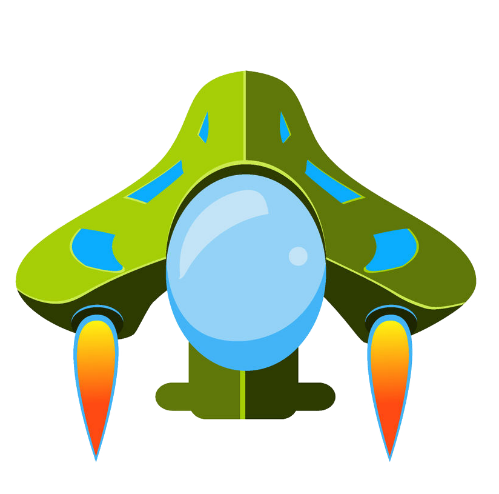 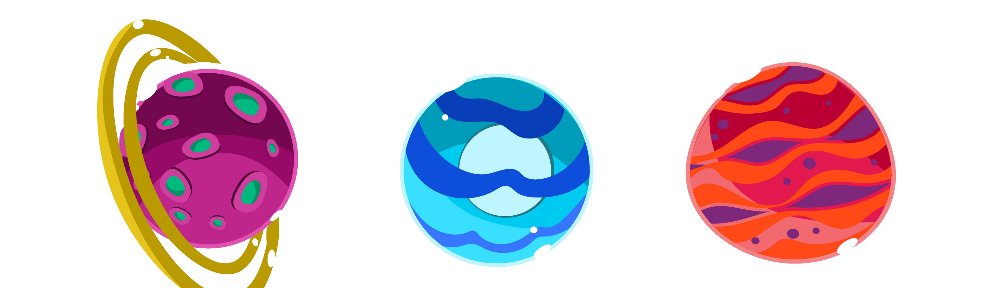 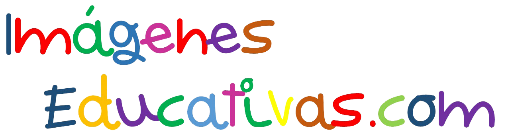 http://www.imageneseducativas.com
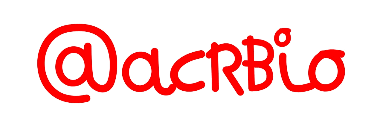 Nombre:__________________________________________________Fecha:_____________
Ficha 1: Repasa la línea de puntos.
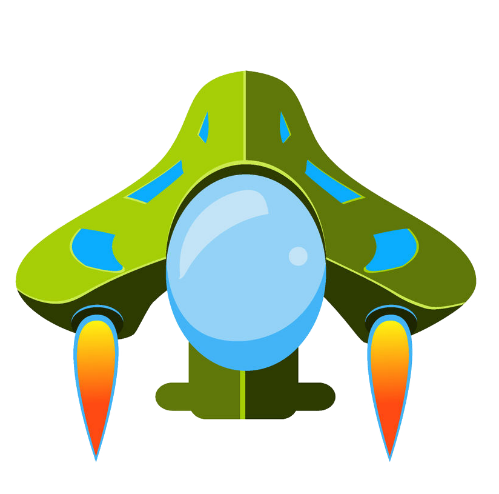 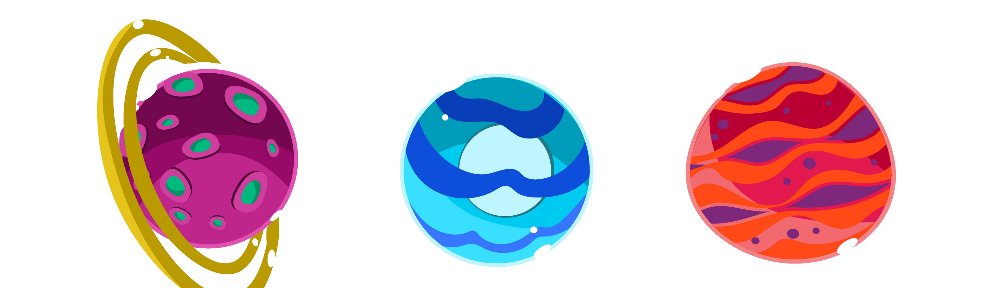 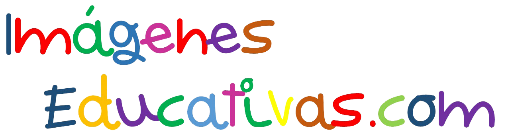 http://www.imageneseducativas.com
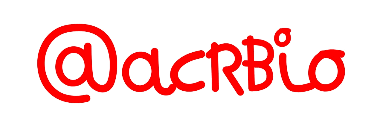 Nombre:__________________________________________________Fecha:_____________
Ficha 1: Repasa la línea de puntos.
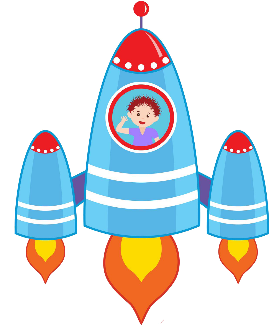 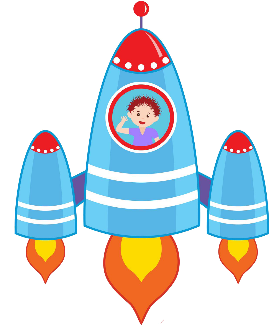 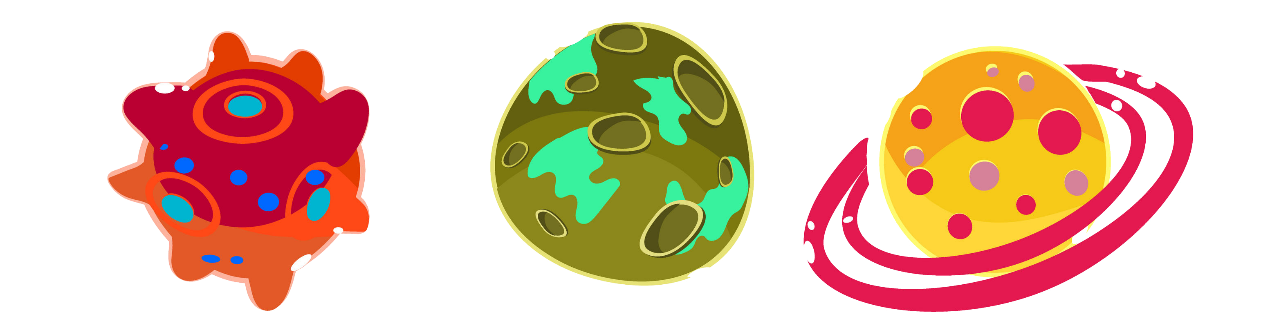 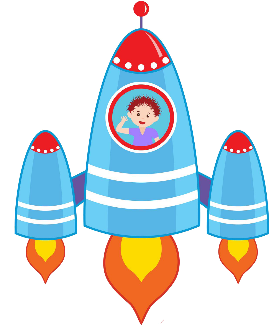 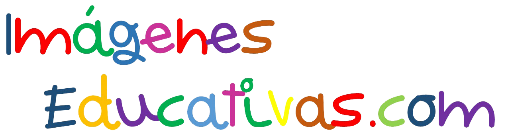 http://www.imageneseducativas.com
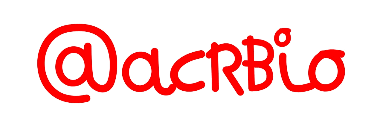 Nombre:__________________________________________________Fecha:_____________
Ficha 1: Repasa la línea de puntos.
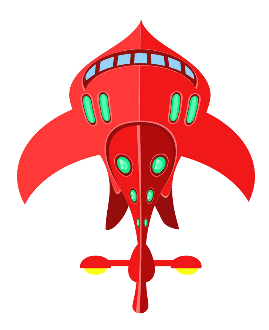 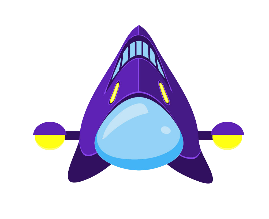 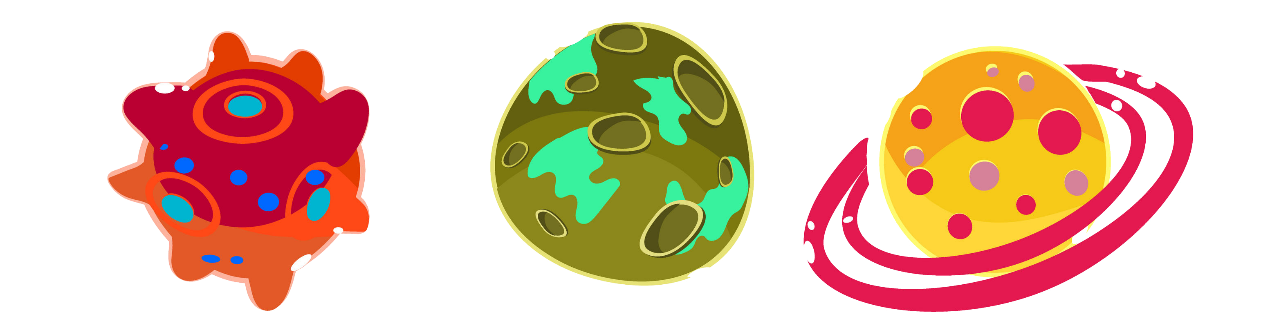 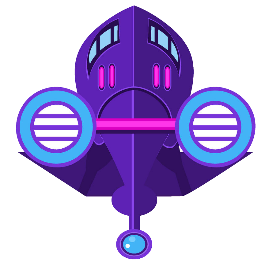 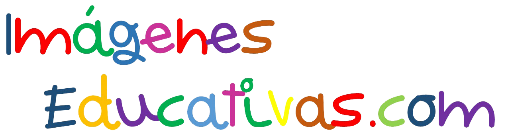 http://www.imageneseducativas.com
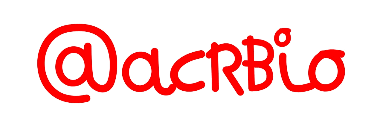 Nombre:__________________________________________________Fecha:_____________
Ficha 1: Repasa la línea de puntos.
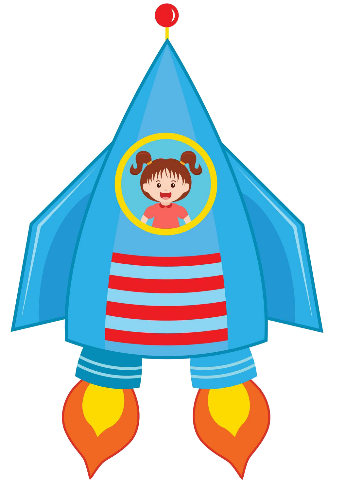 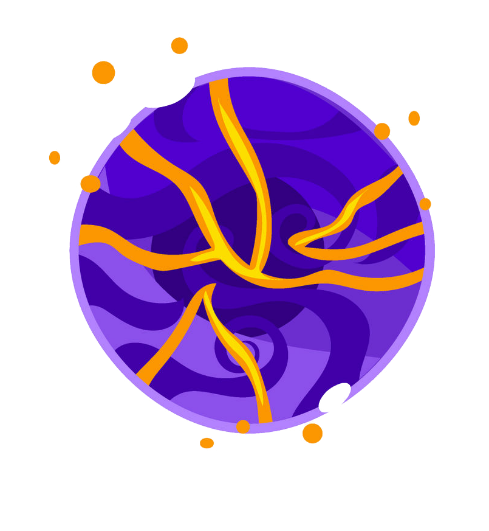 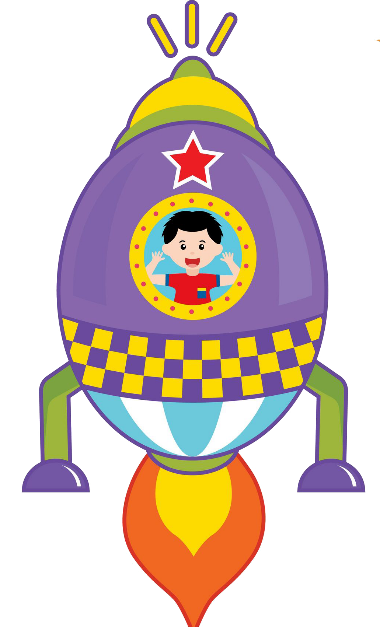 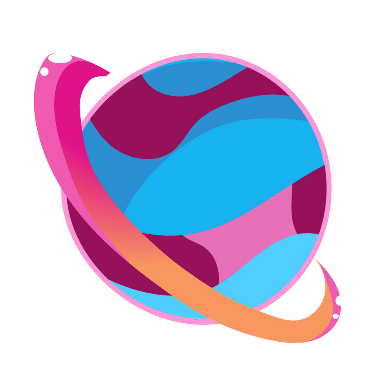 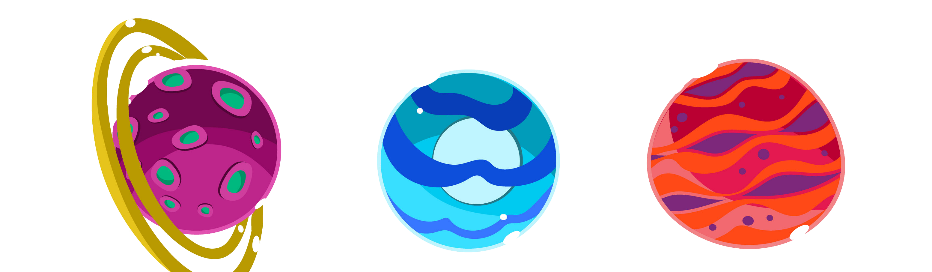 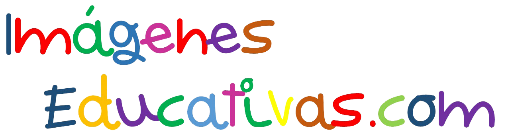 http://www.imageneseducativas.com
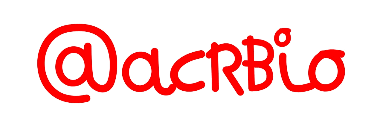 Nombre:__________________________________________________Fecha:_____________
Ficha 1: Repasa la línea de puntos.
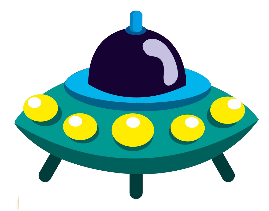 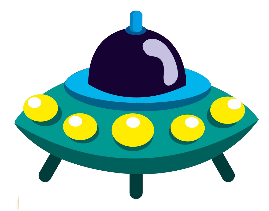 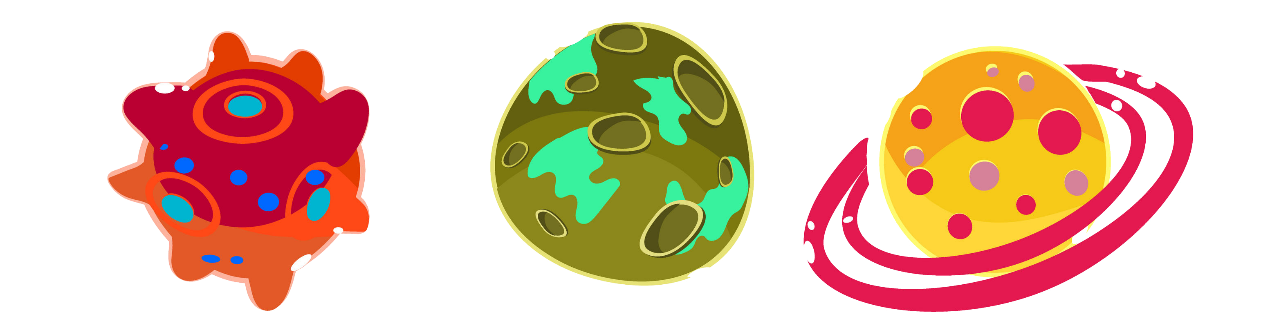 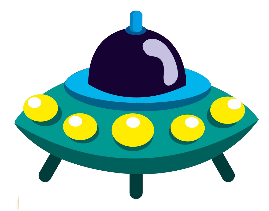 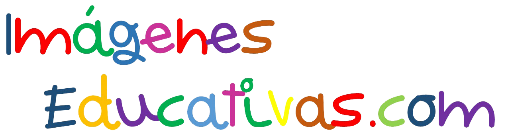 http://www.imageneseducativas.com
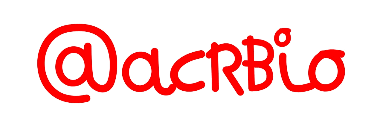 Nombre:__________________________________________________Fecha:_____________
Ficha 1: Repasa la línea de puntos.
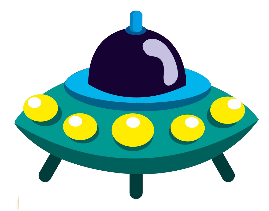 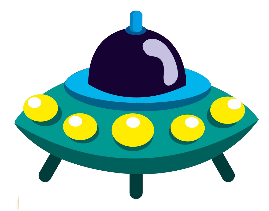 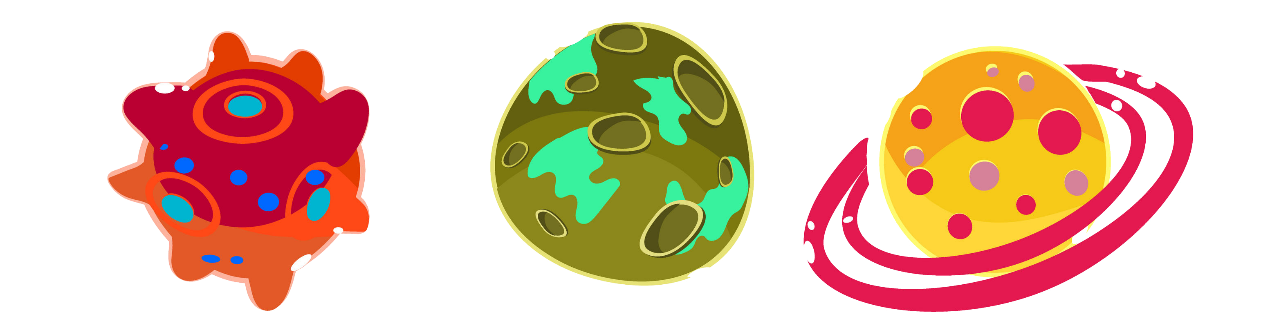 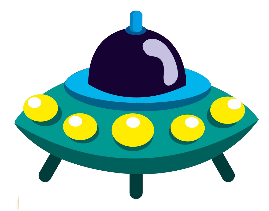 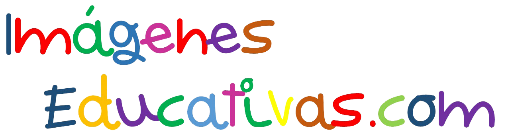 http://www.imageneseducativas.com
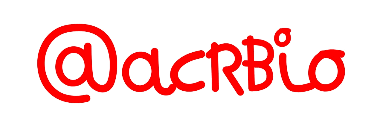 Nombre:__________________________________________________Fecha:_____________
Ficha 1: Repasa la línea de puntos.
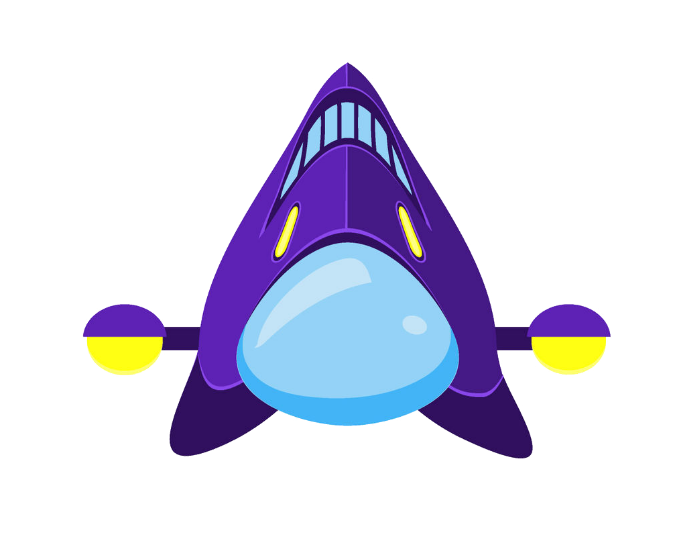 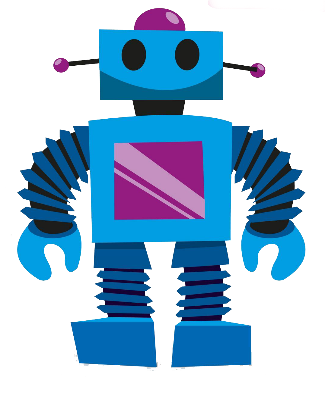 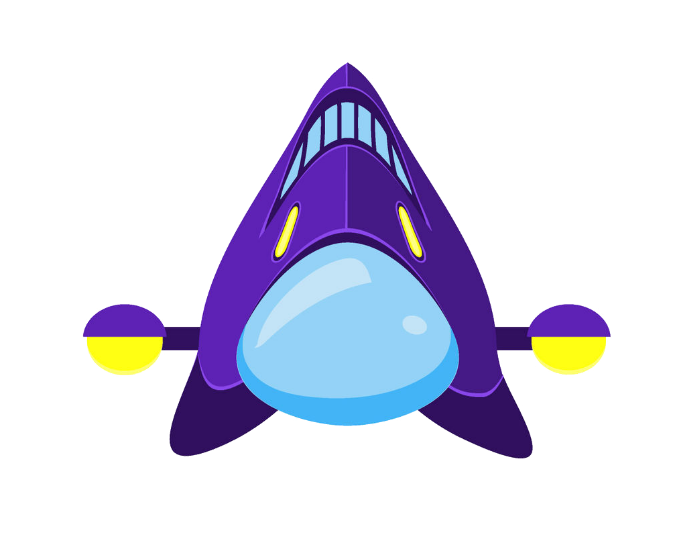 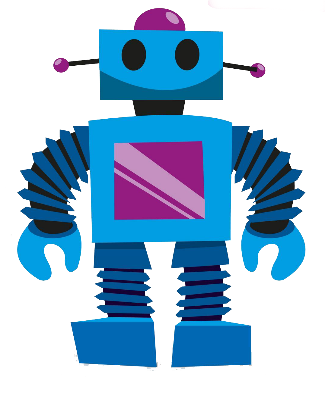 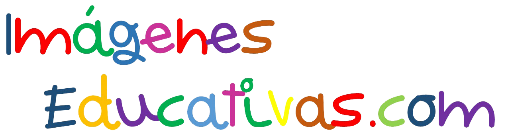 http://www.imageneseducativas.com
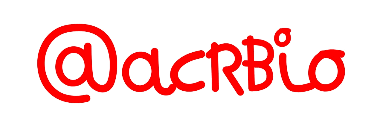 Nombre:__________________________________________________Fecha:_____________
Ficha 1: Repasa la línea de puntos.
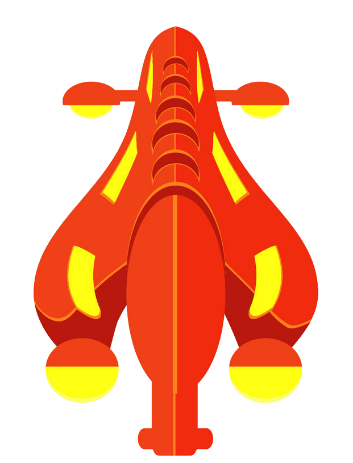 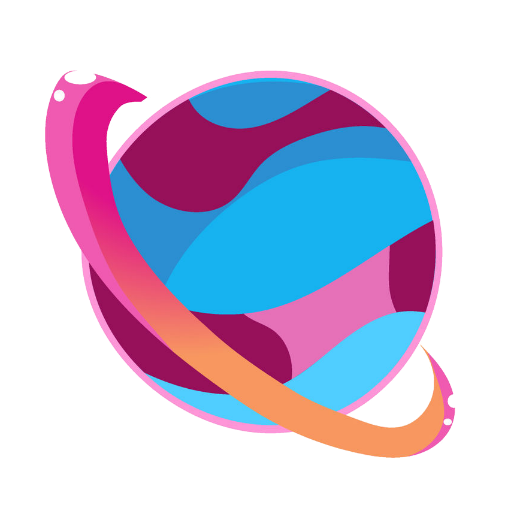 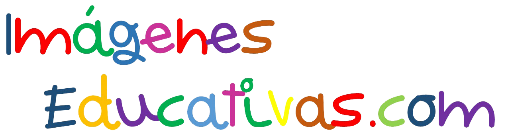 http://www.imageneseducativas.com
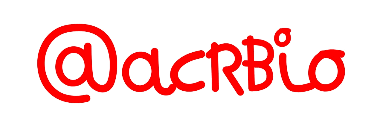 Nombre:__________________________________________________Fecha:_____________
Ficha 1: Repasa la línea de puntos.
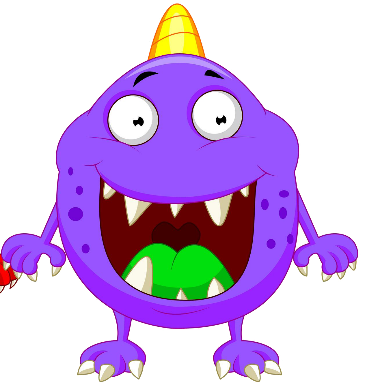 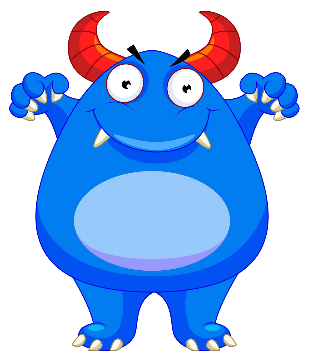 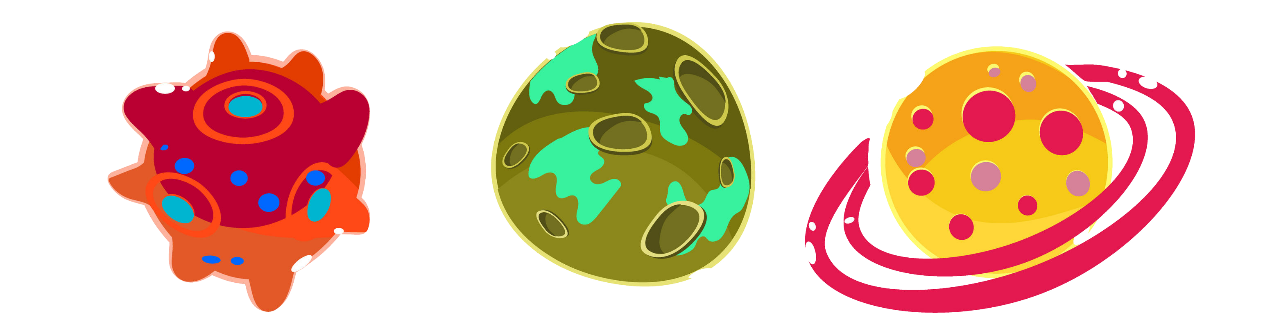 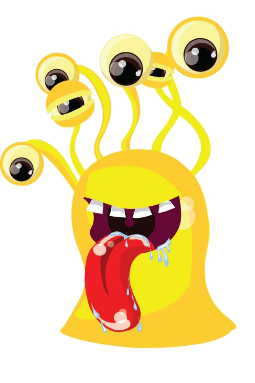 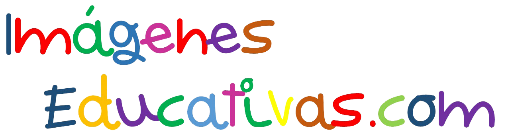 http://www.imageneseducativas.com
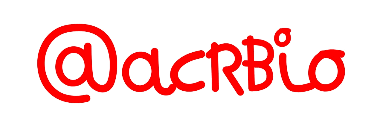 Nombre:__________________________________________________Fecha:_____________
Ficha 1: Repasa la línea de puntos.
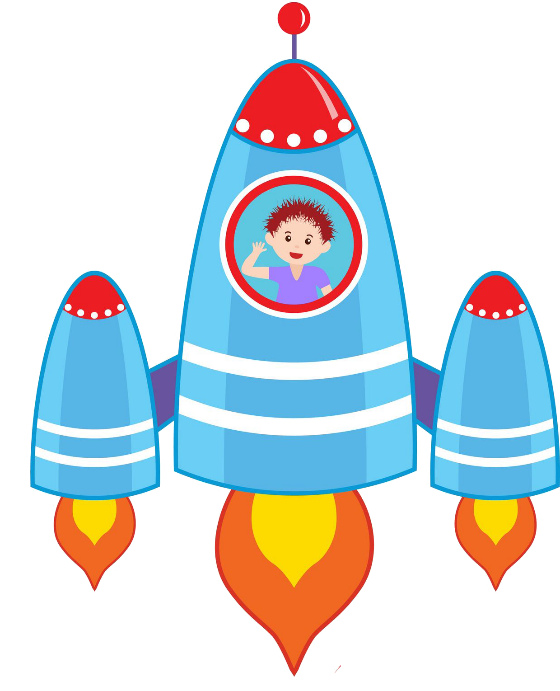 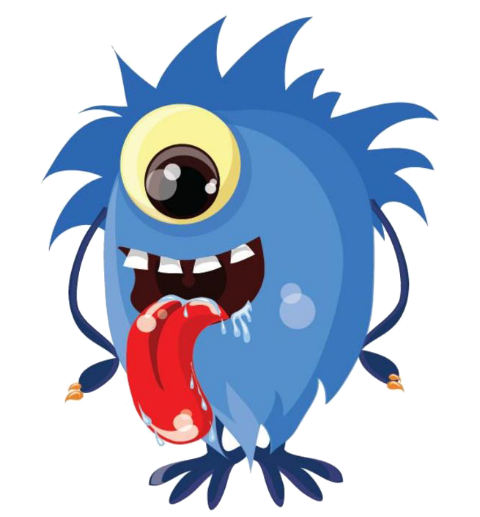 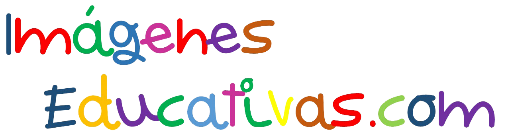 http://www.imageneseducativas.com
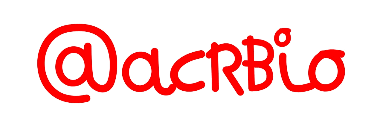 Nombre:__________________________________________________Fecha:_____________
Ficha 1: Repasa la línea de puntos.
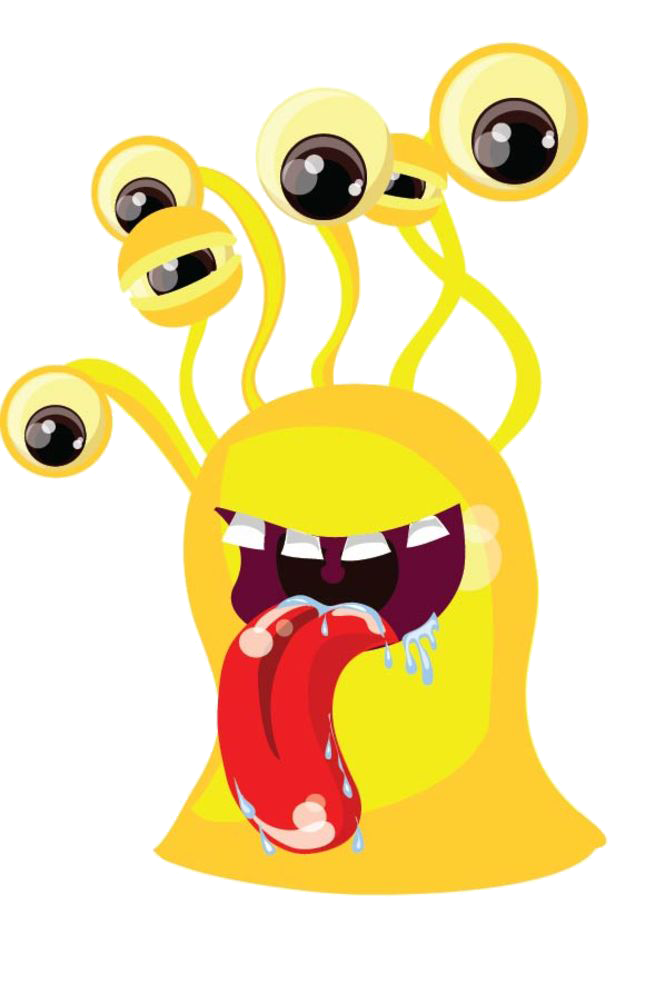 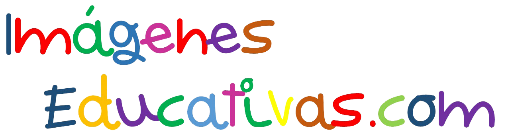 http://www.imageneseducativas.com
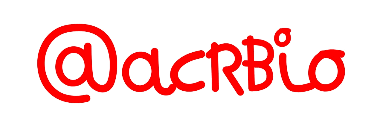 Nombre:__________________________________________________Fecha:_____________
Ficha 1: Repasa la línea de puntos.
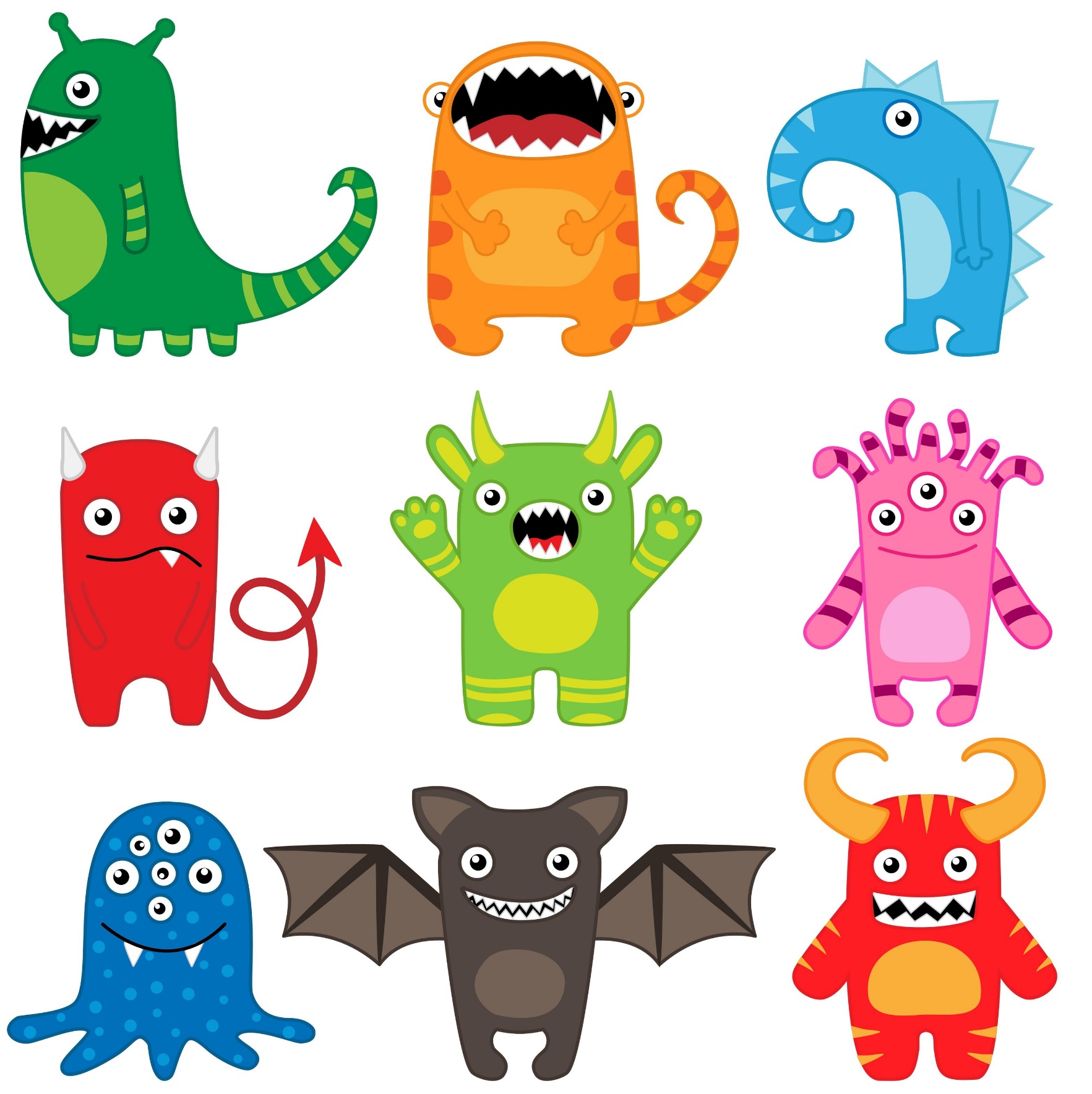 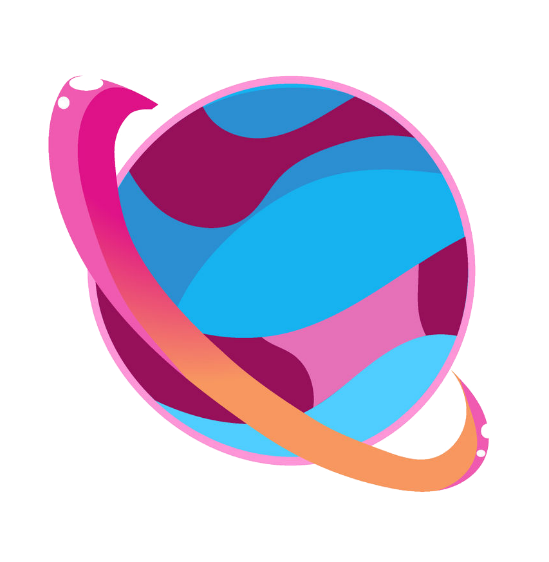 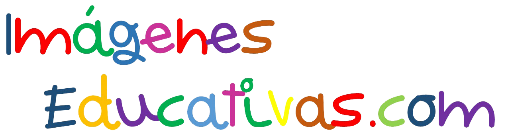 http://www.imageneseducativas.com